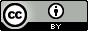 L'edició filològica digital en el marc de les transformacions en la comunicació acadèmica
Rosanna Cantavella 
(Universitat de València / Clare Hall, University of Cambridge)
SLIMM, Universitat de Barcelona, 18/10/2016
Part 1:món digital I Transformations editorials
Quants formats digitals per a text empreu?
.docx, .doc, .odt, .txt…

.html

.xml

.ePub

.pdf
html
És el codi basic de la world wide web.

Ara en la seua cinquena versió: HTML5

El codi html està complementat pel codi CSS, que defineix l’estil de format del lloc web: tipus i tamany de lletra, colors, distribució gràfica, etc.

És el que veieu si, en un navegador, premeu la tecla F12 en Windows.
Xml
Html s’aplica a llocs web. Però què passa amb altres tipus de text? 
Xml: eXtended Markup Language. Parent proper d’html.
Va aparèixer als anys 90. Molt estès ara. Pot etiquetar tota mena de característiques textuals. Però també pot etiquetar imatges, vídeos, so…
Va en camí d’esdevenir un estàndard basic per a textos de tota mena.
També en camí d’esdevenir el nou llenguatge estàndard per a bases de dades modernes, com eXistDB.
Ara ja hi ha aplicacions i software que transformen fàcilment textos.xml en .pdf, .html, .ePub.
epub
ePub és el llenguatge base dels eBooks per a e-readers (Kindle, Kobo, etc.) i per a tauletes i telèfons intel·ligents. 
Llenguatge complex, cosí germà de l’html: els textos ePub no poden ser codificats per processadors convencionals com MS Word, a diferència dels en .pdf.
Per a ePub, avui dia el processador estàndard és Adobe InDesign. No és barat.
Una vegada marcat, el text en ePub està quasi llest per a impressió també.
La majoria de productors de llibres electronics, per interessos de propietat, modifiquen l’accessibilitat a l’eBook applicant al codi d’aquest algunes limitacions: el sub-llenguatge del Kindle d’Amazon és MOBI, per exemple. (Podeu modificar-los a i de pur format ePub amb Calibre, una app gratuïta (https://calibre-ebook.com/).
DRM és la més important d’aquestes limitacions de codi, i pot donar molts proplemes. Per sort, no tots els editors d’empren.
De “text” a “contingut”
“Contingut” està substituint ràpidament “text”, I fins “llibre”. Però aquesta és una paraula ben específica, en termes editorials.
Un sol contingut pot ser projectat (i venut) en formats multiples:
Llibre en tapa dura
Llibre de butxaca
eBook (ePub)
Text en un lloc web (html)
Audiollibre
Versió en cinema
Sèrie de televisió
Videojocs…
Curació de continguts
Hi ha ja tants continguts en línia que és molt fàcil que un determinat text no siga vist mai per ningú. Ací intervé el que es coneix com curació de continguts: selecció o recomanació, per part d’una màquina o (més fina, més personal) de persones.

Sobre el tema, us recomane el llibre Curation, de Michael Bhaskar:
https://bookmachine.org/2016/07/27/business-books-curation-beats-search/
Les monografies, ara
La monografia acadèmica és encara comprada i llegida en versió impresa. Per què?
Hi ha editorials que no ofereixen versió digital de tots els seus títols (o de cap).
Els estudiants i els investigadors prefereixen el paper per a lectura en profunditat I per a anotació.

Però:
No poden fer-se cerques en una monografia impresa. I no totes les monografies vénen amb índex analític. 
La versió digital es produeix a un cost molt menor, cosa que hauria de significar un abaratament de preus. 
Hom pot, després, imprimir el text digital per a subratllar-lo i anotar-lo.
Articles: el pdf
El format ubicu delsarticles d’investigació (de moment). 
Hom pot desar directament a pdf des d’un processador de textos convencional. 
Els seus avantatges estan relacionats amb la fixació textual, i amb el pas fàcil a impressió.
La majoria de llibres piratejats, ho són en pdf (però és un format prou inútil per als e-readers.
Hom pot desar fotos de textos amb el mòbil directament en pdf (via Evernote, Handy Scanner, etc.).
Mendeley.com extrau automàticament les metadades dels vostres articles en pdf.
La Crisi de les editorials acadèmiques
D’una banda, pateixen les conseqüències de la crisi econòmica global igual que altres sectors.

D’altra banda, la facilitat de difusió de contingut científic per altres vies també els lleva mercat. 

Els preus de llibres d’editorials universitàries sovint superen els cent euros. Això fa que hi haja biblioteques universitàries que no en compren gaires. D’altra banda, cal acceptar que una bona edició comporta un cost. 

Què fer-hi, llavors?
La majoria d’editorials universitàries ja cobren als autors per publicar-hi.
La qüestió del copyright
Els conglomerats distribuïdors de material academic (Elsevier, Thomson-Reuters, JSTOR…) diuen que intenten protegir els interessos comercials dels seus autors.
Coneixeu algun autor que faça gaires diners amb les seues publicacions acadèmiques? 

Els autors prefereixen accés obert als seus llibres i articles. 

Als investigadors autors, els importa molt més el reconeixement d’autoria i la difusió de la seua recerca que no el profit economic de les seues publicacions.
Exemples d’iniciatives acadèmiques en accés obert
UCL Press: “UCL Press is the first fully Open-Access University Press in the UK”. http://www.ucl.ac.uk/ucl-press 
Knowledge Unlatched (London): “A global consortium opening access to books, working with publishers and libraries for a sustainable future for specialist scholarly books”. http://knowledgeunlatched.org 
Punctum Books (Brooklyn, NY): “An open-access publisher dedicated to creative modes of intellectual inquiry and writing across a whimsical para-humanities assemblage”. https://punctumbooks.com/about/ 
Open Book Publishers (Cambridge & London): “Leading Open Access publisher of high-quality academic books. We make works freely available to readers around the world”. http://www.openbookpublishers.com/ 
Ubiquity Press (London): “Publishing Open Scholarship”. http://www.ubiquitypress.com/
Llicències creative commons
L’alternativa al copyright per a una ciència en obert de difusió immediata i gratuïta. (https://creativecommons.org/licenses/?lang=ca). N’hi ha de molts tipus, entre les quals:
CC-BY: La de la majoria de revistes acadèmiques en obert. L’única condició és donar reconeixement a l’autor.
CC-BY-NC: Attribution-NonCommercial: No permet usos comercials. En la pràctica s’està veient com a complexa: què és comercial i què no?
CC BY-SA: Attribution-ShareAlike: Com la CC-BY, permet l’ús del material per part d’altres, fins i tot comercialment; però amb la condició que aquests altres empren la mateixa llicència CC-BY-SA. És l’emprada per la Wikipedia.
...
Noves plataformes digitals, base de noves revistes
Un parell d’exemples:

--Open Journal Systems: un software lliure i de codi obert, per a construir plataformes per a revistes: https://pkp.sfu.ca/ojs/
Un exemple: les de la Universitat de València https://ojs.uv.es/  
Hi ha una versió d’aquest software per a publicar monografies: Open Monograph Press: https://pkp.sfu.ca/omp 

--Open Library of Humanities (OLH). Plataforma digital similar a OJS, però finançada per un consorci internacional de biblioteques i institucions
 https://www.openlibhums.org/site/journals/
Però ens calen realment els formats de publicació tradicionals?
De veritat necessitem que els nostres resultats es publiquen en revistes convencionals i en monografies? 
Els resutats de recerca ara es publiquen també d’altres maneres:

Les xarxes socials d’investigadors (Academia.edu, ResearchGate etc.) permeten pujar presentacions, xarrades, esborranys… que a continuació poden ser comentats (peer-reviewed) pels col·legues de l’autor.
Aquest és el model de plataforma de GitHub (developers) i d’arXiv (científics): ells publiquen primer allí; després són revisats pels col·legues; finalment canvien la primera versió per una altra millorada. https://arxiv.org/  https://github.com/
Discrete analysis: model per a revistes en el futur?
La nova revista de matemàtiques Discrete Analysis (http://discreteanalysisjournal.com/) és un híbrid dels dos models.

“Discrete Analysis is an arXiv overlay journal. This means that while we have a conventional editorial board and refereeing process, we do not host the articles we accept or offer a formatting and copy-editing service. Instead, we simply link to preprints that are posted on the arXiv, which we believe amply meets the needs of our readers. As a result, the cost of running the journal, while not quite zero, is extremely low. Therefore, there are no charges for authors (and obviously none for readers, since the accepted papers are on the arXiv)” (http://discreteanalysisjournal.com/for-authors).

El paper de la revista és ací marcar l’article amb el seu prestigi.
Part 2: el futur digital de l’edició filològica
Per què triar xml per a l’edició digital?
El pdf aviat no serà prou.

La visibilitat futura dels textos passa per les màquines: cal que els textos siguen intel·ligibles per les màquines. 

El format pdf és legible per les màquines, però no intel·ligible: el pdf no identifica topònims, antropònims, cites, referències bibliogràfiques, anotacions de variants…

El més important factor: fer els textos reutilitzables.
Els formats .odt I .docx ja contenen xml
.odt
Un xml informatiu. Reutilitzable. Legible per màquines. Convertible a diferents formats.
En un processador ad hoc (oXygen és l’estàndard), etiquetatge amb el schema, o paquet d’etiquetes, que haurem triat i fixat.
.docx
html
pdf
xml
Via XSLT
ePub
Exemples d’edició en xml vista en navegador
Mostra de les edicions de textos escolàstics que duu a terme Jeffrey Witt:
http://petrusplaoul.org/text/lectio1 

Andrew Dunning edita Hug de Saint-Victor:
http://scholarlyediting.org/2016/editions/de-oratione-dominica.dunning.html?type=regularized  

N’hi ha que no són en obert, sinó de pagament, com EEBO (Early English Books Online):
http://eebo.chadwyck.com/home
Cada dia Noves eines:Interoperabilitat xml - html
Cada dia apareixen iniciatives noves per millorar la projecció de documents xml a d’altres formats. 

Per a xml – html, al col·loqui DiXIT d’Atwerp, el 06/10/2016 Roberto Rosselli del Turco ha presentat la versió 2 d'EVT: Edition Visualization Technology: Digital edition visualization software. Consulteu-ne les filmines ací:

https://sourceforge.net/projects/evt-project/?source=typ_redirect
Cada dia noves eines:conversió xml - pdf
El TEI Critical Apparatus Toolbox de Marjorie Burghart (que ja permet visualitzar en paral·lel la transcripció de diferents manuscrits, i comprovar si el teu document xml està ben format), està a punt incorporar una eina per a conversió xml-pdf d’edicions filològiques: 

http://ciham-digital.huma-num.fr/teitoolbox/ 

Inclou la plasmació en pdf de diversos jocs de notes atenent al seu caràcter (variants, fonts, comentaris…).
Xml és un llenguatge basat en etiquetes
Etiquetes: petits elements de codi que embolcallen fragments de text.

Les etiquetes aplicades a un text xml poden ser infinites. Vosaltres podeu crear, si així ho desitgeu, les vostres pròpies etiquetes (sempre que les llisteu en el document que serveix de clau al text que etiquetareu. Per exemple, em puc inventar l’element <bunyolType>:

Recepta de <bunyolType>bunyols de carabassa</bunyolType>

Però no és útil emprar etiquetes que no empra ningú més, ja que per als alters resulta més difícil el reconeixement del seu significat. És millor optar per algun dels molts estàndards a triar.
Dins Xml hi ha molts tipus d’etiquetatge: les “biblioteques” xml
En la selva que és el món d’etiquetatge en xml, hi ha diferents estàndards, o biblioteques, que són paquets d’etiquetes. Entre altres:

DITA
JATS / BIC
TEI (Text Encoding Initiative): per a l’edició i la gestió de textos, especialment els acadèmics i filològics.
Jats - bic
Se centren, sobretot, en l’etiquetatge de les metadades. 

JATS és el format xml dels articles de revistes acadèmiques digitals del future (al costat del pdf).

BIC és el mateix, però s’aplica a les metadades dels llibres electronics (d’ací que les etiquetes diferisquen de JATS en part).
tei
És la més àmplia de totes les biblioteques xml.

En un document TEI, les dues etiquetes que no faltaran mai seran <teiHeader> i <text>

En la capçalera s’inclouran totes les metadades que hom considere rellevants.
Dins tei hi ha diferents “sub-biblioteques”
Com que TEI té centenars (potser més de mil) etiquetes, de les quals per a un projecte particular només en necessitarem potser unes poques desenes, podem triar una sub-biblioteca estàndard que ens n’oferisca una tria més restringida (i per tant menys marejadora). La “sub-biblioteca” que elegim serà el schema del nostre projecte. Alguns exemples:

TEI-Lite: la més emprada en els projectes TEI ja en marxa.
TEI Simple: una recent proposta simplificadora, amb poques etiquetes, de les considerades fonamentals.

Però també podem crear la nostra pròpia selecció d’etiquetes dins de TEI: fer-nos el nostre particular schema.
xml I bases de dades relacionals
Les bases de dades relacionals funcionen a partir d’etiquetes xml. La base de dades relacional més emprada és eXistDB, on podeu fer una ullada a projectes diversos:

http://tei2016.acdh.oeaw.ac.at/existws 

http://exist-db.org/exist/apps/demo/index.html
Com aprendre més?En qui fixar-se?
Hi ha molts projectes d’edicions duent-se a terme en Europa i Nord-Amèrica. Per exemple:

DiXIT, Digital Scholarly Editions Initial Training Network: http://dixit.uni-koeln.de/ 
Congressos DiXIT recents: 
Antwerp, octubre 2016, l’organitzat amb la European Society for Textual Scholarship (ESTS): https://textualscholarship.eu/ests-2016/ 
Colònia, març 2016: http://dixit.uni-koeln.de/programme/convention-2/  
 (Meua crònica d’aquest: http://cantave.blogs.uv.es/2016/03/23/jornades-dixit-dedicio-digital/)


LINHD i el seu projecte REMETCA (UNED): http://www.remetca.uned.es/index.php?lang=es
Com aprendre xml-TEI?
Entre altres:

Cursos d’estiu d’Oxford: DHOxSS:
http://digital.humanities.ox.ac.uk/dhoxss 


LINDH Títol d’Experto Profesional en Edición Digital Académica (en línia):
2017, gener-setembre
http://linhd.uned.es/p/titulo-propio-experto-en-edicion-digital-academica/
Com aprendre xml-tei?
TEI Consortium:
http://www.tei-c.org/index.xml 

TEI Manuscripts Special Interest Group:
http://www.tei-c.org/SIG/Manuscripts/ 
An Encoding Model for Genetic Editions:
http://www.tei-c.org/Activities/Council/Working/tcw19.html#index.xml-front.1_div.1
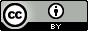 L'edició filològica digital en el marc de les transformacions en la comunicació acadèmica
Rosanna Cantavella  (Universitat de València / Clare Hall, University of Cambridge)
Magnificat CLM https://ojs.uv.es/index.php/MCLM/ 

http://www.uv.es/cantave/varia/ SLIMM